Урок русского языка2 класс
к учебнику Т.Г. Рамзаевой






Учитель начальных классов
 МБОУ  Гремячевской школы № 2
Маслова Наталья Николаевна
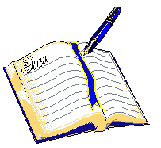 Тема урока:
«Предлог как слово и его роль в речи»
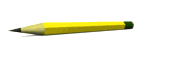 Цель урока:
-  познакомить учащихся с  предлогом, как со служебной частью речи.
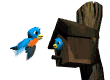 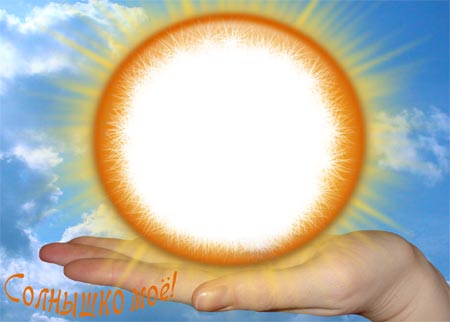 В природе есть солнце.
Оно светит 
и всех нас любит и греет.
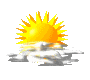 Так пусть же каждый его лучик
 заглянет к нам в класс 
и не только обогреет нас, 
но и придаст сил,
 аккуратности, уверенности в знаниях.
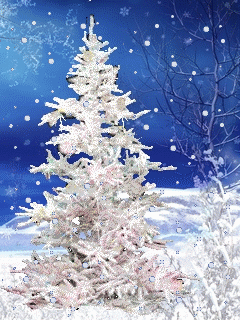 Минутка  чистописания
С   с   ссс
сза    сзб    сзв     сз…
над
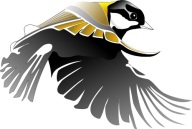 за
под
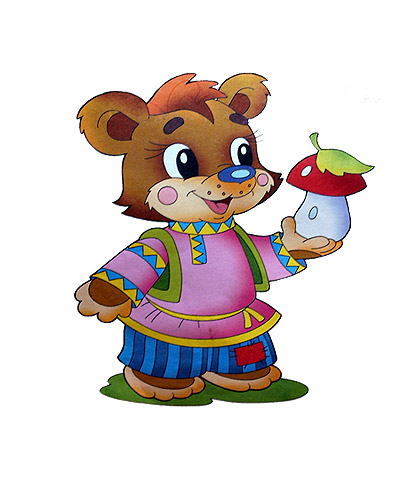 в
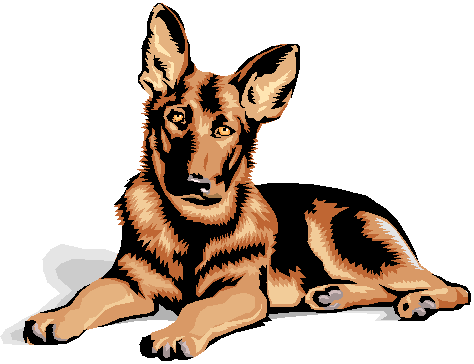 перед
предлоги
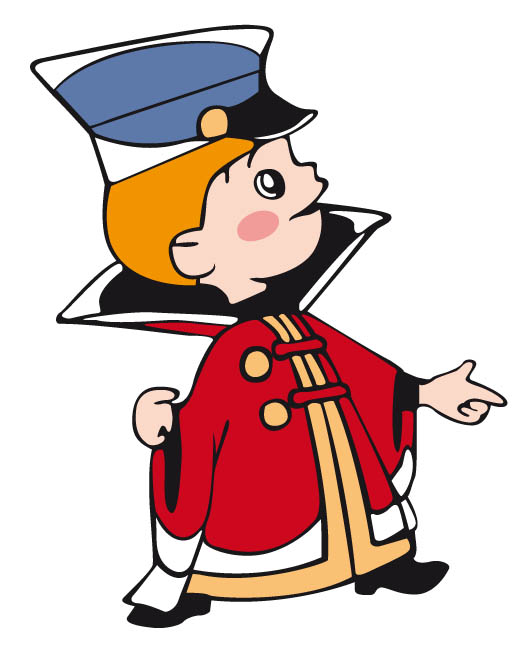 в
с
к
у
о
из
на
об
по
над
без
от
за
под
перед
возле
около
предлог
не изменяется
нельзя поставить вопрос
часть речи
служит для связи слов 
в предложении
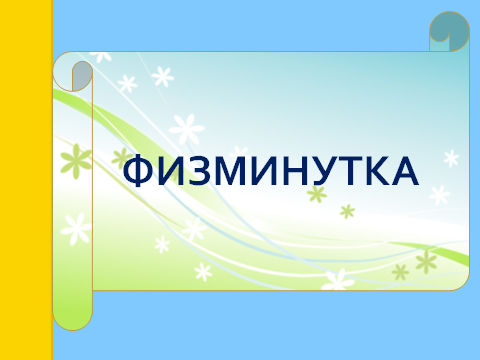 Прочитайте предложение. Определите части речи
     
Катаются дети  на  коньках  по  льду.
сущ.
сущ.
гл.
сущ.
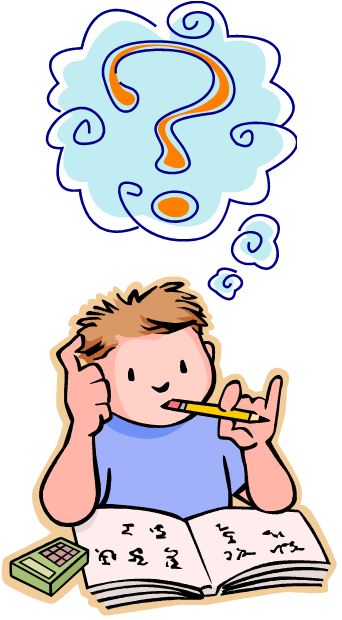 Роль предлогов в предложении
предлог
часть речи
не изменяется
нельзя поставить вопрос
служит для связи слов 
в предложении
Волки на кобыле.
                 Львы в автомобиле.
                 Зайчики в трамвайчике.
                 Жаба на метле.
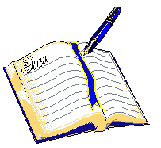 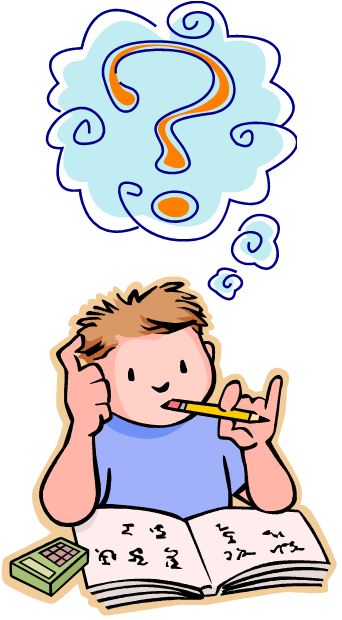 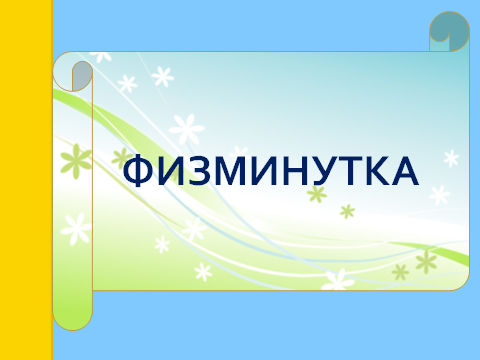 С
ИЗ
СОК
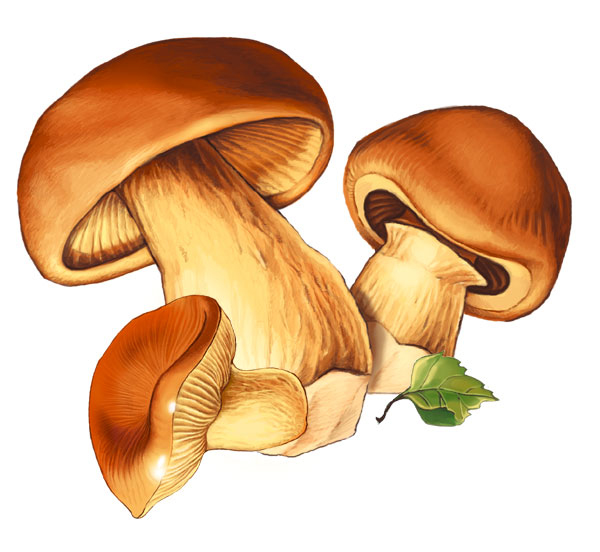 под
В
1. А) В марте из теплых стран возвращаются грачи.    Б) Белка хранит в дупле запасы.    В) Весной солнце пригрело лесную полянку.
2. Взял в библиотеке, услышал по радио, вернулся из путешествия, рисовал на бумаге, рассказал о друге, положил на стол.
3. Рыхлый снег темнеет в марте,
   Тают льдинки на окне.
   Зайчик бегает по парте
   И по карте на стене.
Сегодня на уроке:
Мы познакомились…
Мы узнали …
Мне было трудно …
- Я сомневался…
- Мне понравилось…
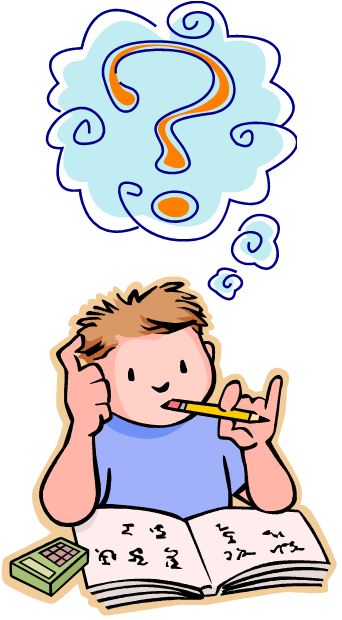 masnn26@gmail.com
masnn26@gmail.com
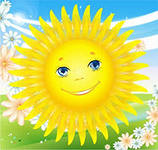 НАШЕ НАСТРОЕНИЕ
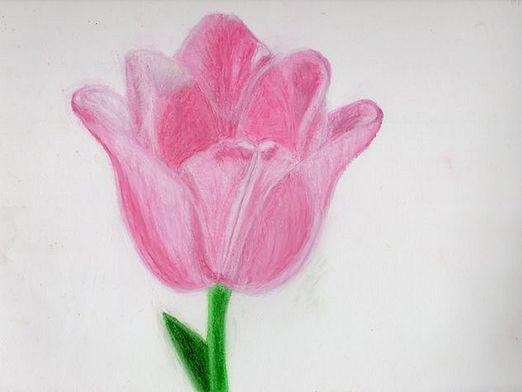 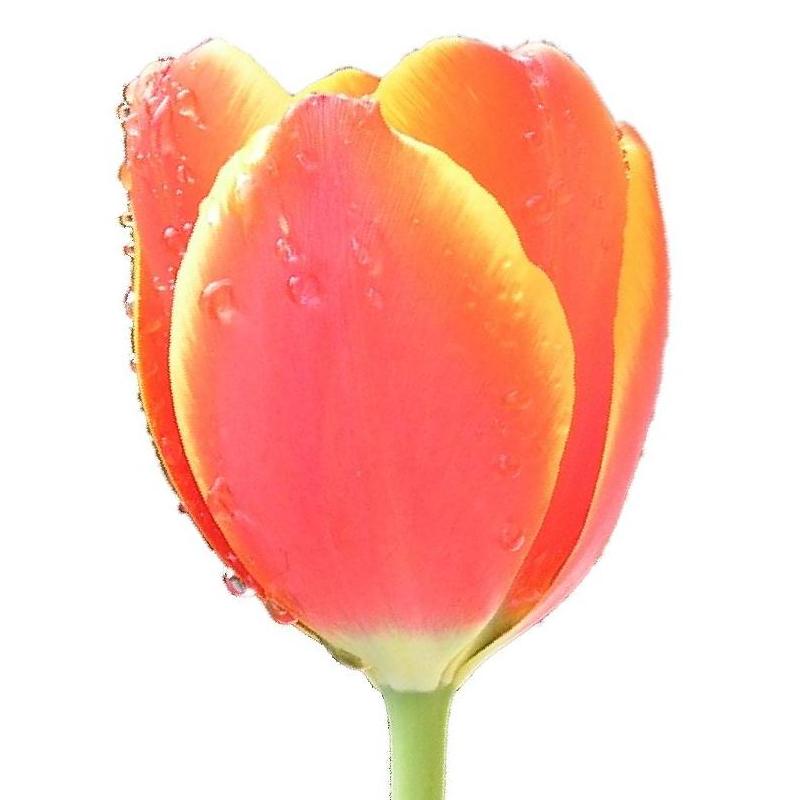 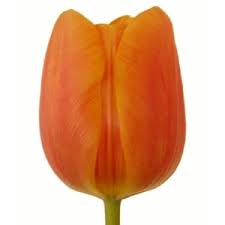 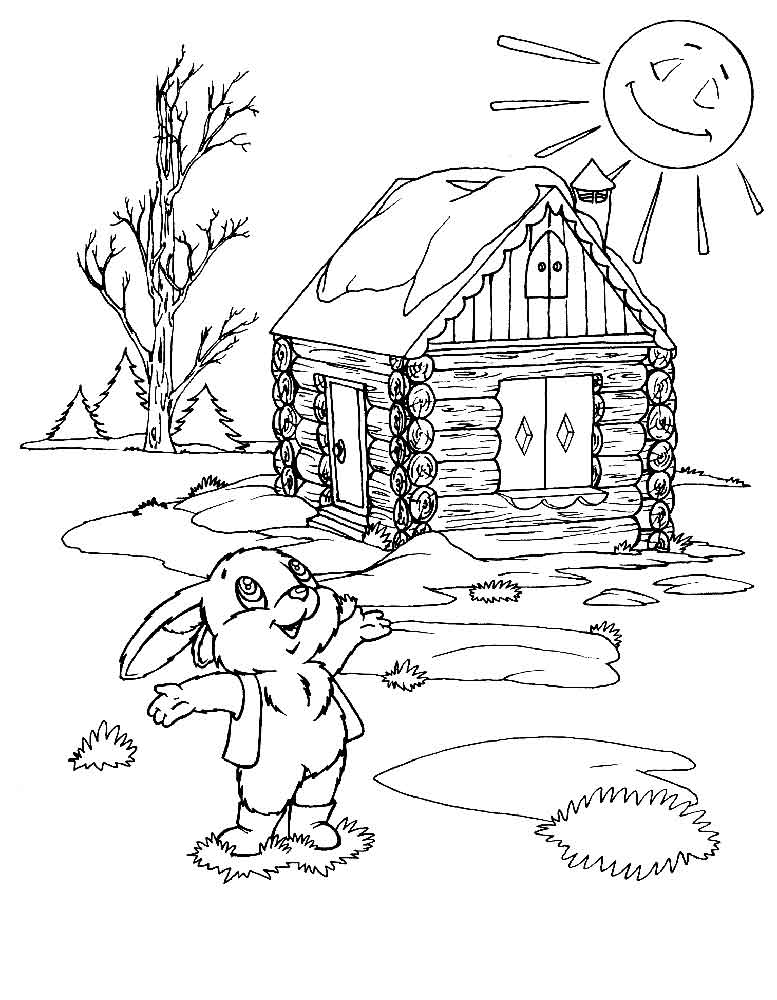 ПРЕДЛОГ
 в, с, о, к
за, на, ко, со, над, при, под, для, без  
около, перед
ЧАСТЬ РЕЧИ
ПИШЕТСЯ
СЛУЖИТ
ВОПРОСЫ
ИЗМЕНЯЕТСЯ
? НЕ БЫВАЕТ
ИНФОРМАЦИОННЫЕ РЕСУРСЫ:
И.В.Жакулина. ТРКМЧП. http://ivzh5809.wmsite.ru/glubina/tehnologija-rkmchp 
Используемые картинки:
Морковь http://www.allwomens.ru/uploads/posts/2010-06/1277148022_kak_radikalno_i_bystro_poxudet_s_pomoshhyu_diet.jpg 
Дерево http://pixelbrush.ru/uploads/posts/2009-02/1233826343_the_isolated_tree_vector.jpg 
Яблоко http://xochuvnimania.ucoz.ru/_fr/0/7374738.jpg 
Малина http://www.healthyberryblog.com/wp-content/berry/raspberry.jpg 
Портфель http://kp.by/upimg/photo/134340.jpg 
Карандаши http://birolux.md/images/E11511.jpg 
Сок http://www.board.com.ua/_data/1042975376_0_c1.jpg 
Грибы http://www.greenmama.ru/dn_images/02/21/76/03/1233870707gribnoe.jpg 
Вахненко Л.И.Фрагмент презентации к уроку «Предлог как слово и его роль в речи»
http://vahnenko.ucoz.net/